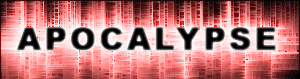 Apocalypse 3:1-6

Écris à l’ange de l’Église de Sardes : Voici ce que dit celui qui a 
les sept esprits de Dieu et les sept étoiles : Je connais tes œuvres. Je sais que tu passes pour être vivant, et tu es mort. Sois vigilant, 
et affermis le reste qui est près de mourir ; car je n’ai pas trouvé 
tes œuvres parfaites devant mon Dieu. Rappelle-toi donc comment tu as reçu et entendu, et garde, et repens-toi. Si tu ne veilles pas, 
je viendrai comme un voleur, et tu ne sauras pas à quelle heure 
je viendrai sur toi. Cependant tu as à Sardes quelques hommes 
qui n’ont pas souillé leurs vêtements ; ils marcheront avec moi 
en vêtements blancs, parce qu’ils en sont dignes. Celui qui vaincra sera revêtu ainsi de vêtements blancs ; je n’effacerai point son nom du livre de vie, et je confesserai son nom devant mon Père 
et devant ses anges. Que celui qui a des oreilles entende 
ce que l’Esprit dit aux Églises !
Sardes
Apocalypse 3:1 

Celui qui a les sept Esprits de Dieu
Esaïe 11:12

L’Esprit de l’Éternel reposera sur lui : Esprit de sagesse 
et d’intelligence, 
Esprit de conseil 
et de force, 
Esprit de connaissance 
et de crainte de l’Éternel.
Apocalypse 3:1 

Celui qui a les sept Esprits de Dieu
Apocalypse 3:1

Voici ce que dit celui qui a les sept esprits de Dieu et les sept étoiles : 
Je connais tes œuvres. 
Je sais que tu passes pour être vivant, 
et tu es mort.
Matthieu 23:3

Faites donc et observez 
tout ce qu’ils vous disent ; mais n’agissez pas 
selon leurs œuvres. 
Car ils disent, et ne font pas.
Romains 16:18

De tels hommes ne servent point Christ notre Seigneur, mais leur propre ventre ; et, par des paroles douces et flatteuses, ils séduisent les cœurs des simples.
Tite 1:16

Ils font profession de connaître Dieu, mais ils le renient par leurs œuvres, étant abominables, rebelles, 
et incapables d’aucune bonne œuvre.
Luc 6:42

Comment peux-tu dire à ton frère : 
Frère, laisse-moi ôter la paille 
qui est dans ton œil, toi qui ne vois pas 
la poutre qui est dans le tien ? 
Hypocrite, ôte premièrement la poutre 
de ton œil, et alors tu verras comment ôter la paille qui est dans l’œil 
de ton frère.
Luc 16:15

Vous, vous cherchez à paraître justes devant les hommes, mais Dieu connaît vos cœurs
Apocalypse 3:1

Je connais tes œuvres. 
Je sais que tu passes pour être vivant, 
et tu es mort.
Apocalypse 3:2

Je n’ai pas trouvé tes œuvres parfaites devant mon Dieu.
Matthieu 5:48

Soyez donc parfaits, 
comme votre Père céleste 
est parfait
Apocalypse 3:4Tu as à Sardes quelques hommes qui n’ont pas souillé leurs vêtements
Apocalypse 3:2

Sois vigilent
Apocalypse 3:3

Si tu ne veilles pas, 
je viendrai comme un voleur, 
et tu ne sauras pas à quelle heure 
je viendrai sur toi.
Romains 2:4

Méprises-tu les richesses de sa bonté, de sa patience et de sa longanimité, 
ne reconnaissant pas que la bonté 
de Dieu te pousse à la repentance ?
Apocalypse 3:3

Si tu ne veilles pas, 
je viendrai comme un voleur, 
et tu ne sauras pas à quelle heure 
je viendrai sur toi.
Matthieu 24:42

Veillez donc, puisque vous ne savez pas quel jour votre Seigneur viendra.
Matthieu 25:13

Veillez donc, 
puisque vous ne savez ni le jour, ni l’heure.
Marc 13:33

Prenez garde, veillez et priez ; car vous ne savez 
quand ce temps viendra.
Luc 12:40

Vous aussi, tenez -vous prêts, 
car le Fils de l’homme viendra à l’heure 
où vous n’y penserez pas.
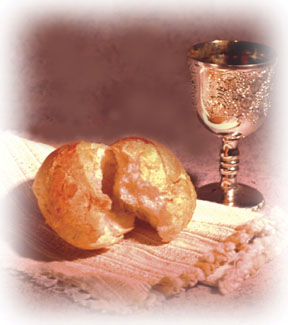 1 Corinthiens 11:28 

Que chacun donc s’éprouve soi-même, et qu’ainsi il mange du pain et boive 
de la coupe
Apocalypse 3:2

Sois vigilent
1 Corinthiens 16:13

Veillez, demeurez fermes dans la foi, soyez des hommes, fortifiez-vous.
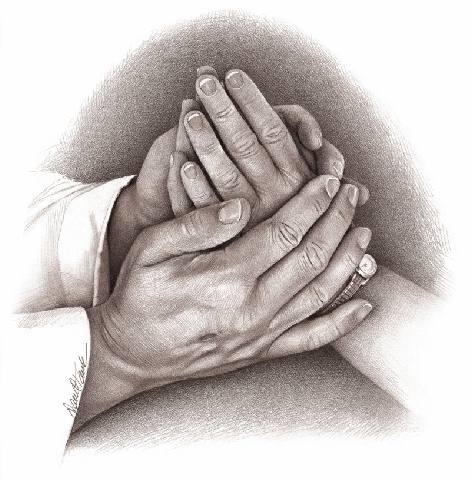 Colossiens 4:2

Persévérez dans la prière, veillez-y avec actions de grâces.
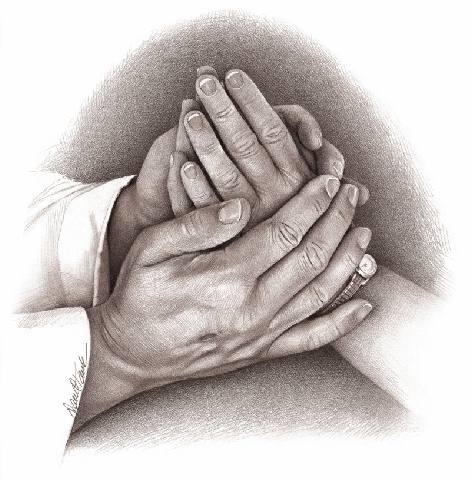 Matthieu 26:41

Veillez et priez, afin que vous 
ne tombiez pas dans la tentation
1 Pierre 5:8

Soyez sobres, veillez. Votre adversaire, 
le diable, rôde comme un lion rugissant, cherchant qui il dévorera.
Apocalypse 3:2

Affermis le reste 
qui est près de mourir
Hébreux 3:15

Aujourd’hui, si vous entendez sa voix, N’endurcissez pas vos cœurs
Apocalypse 3:3

Rappelle-toi donc comment tu as reçu 
et entendu
Apocalypse 3:4

Cependant tu as à Sardes 
quelques hommes qui n’ont pas souillé leurs vêtements ; ils marcheront 
avec moi en vêtements blancs, 
parce qu’ils en sont dignes.
Apocalypse 3:5

Celui qui vaincra sera revêtu ainsi 
de vêtements blancs ; 
je n’effacerai point son nom 
du livre de vie, 
et je confesserai son nom 
devant mon Père 
et devant ses anges.
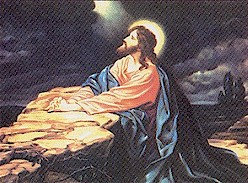 Jean 17:24

Père, je veux 
que là où je suis 
ceux que tu m’as donnés soient aussi 
avec moi, afin qu’ils voient ma gloire, 
la gloire que tu m’as donnée, 
parce que tu m’as aimé 
avant la fondation du monde.
Matthieu 5:8

Heureux ceux qui ont le cœur pur,     
     car ils verront Dieu !
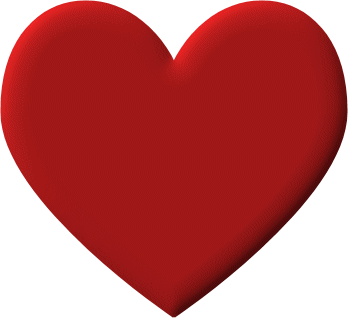 Apocalypse 3:5

Celui qui vaincra sera revêtu ainsi de vêtements blancs ; 
je n’effacerai point son nom 
du livre de vie, et je confesserai son nom devant mon Père 
et devant ses anges.
Exode 32:33

L’Éternel dit à Moïse : 
C’est celui qui a péché 
contre moi que j’effacerai 
de mon livre.
Matthieu 10:32

C’est pourquoi, quiconque 
me confessera devant les hommes, je le confesserai aussi devant 
mon Père qui est dans les cieux
Matthieu 10:33

mais quiconque me reniera 
devant les hommes, je le renierai aussi 
devant mon Père qui est dans les cieux.
Luc 12:8

Je vous le dis, quiconque me confessera devant les hommes, 
le Fils de l’homme le confessera aussi devant les anges de Dieu
Apocalypse 3:6

Que celui qui a des oreilles entende ce que l’Esprit 
dit aux Eglises !
PHILADELPHIE
Apocalypse 3:7-13
Apocalypse 3:7

À l’ange de l’Eglise de Philadelphie : 
Voici ce que dit le Saint, le Véritable, 
celui qui a la clef de David, 
celui qui ouvre, et personne ne fermera, celui qui ferme, et personne n’ouvrira
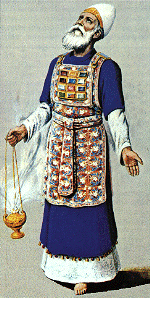 Hébreux 7:26

Il nous convenait, 
en effet, d’avoir un 
souverain sacrificateur comme lui, saint, 
innocent, sans tache, 
séparé des pécheurs, 
et plus élevé que les cieux
Jean 14:6

Jésus .. dit : Je suis 
le chemin, la vérité, et la vie
Apocalypse 3:7

… celui qui ouvre, et personne ne fermera, celui qui ferme, et personne n’ouvrira
Esaïe 22:22

Je mettrai sur son épaule 
la clé de la maison de David : 
Quand il ouvrira, nul ne fermera ; 
Quand il fermera, nul n’ouvrira.
Actes 16:6

Ayant été empêchés par le Saint-Esprit d’annoncer la parole dans l’Asie, 
ils traversèrent la Phrygie 
et le pays de Galatie.
Actes 16:7

Arrivés près de la Mysie, ils se disposaient à entrer en Bithynie ; 
mais l’Esprit de Jésus ne le leur permit pas.
Actes 16:8

Ils franchirent alors la Mysie, 
et descendirent à Troas.
Actes 16:9

Pendant la nuit, Paul eut une vision : 
un Macédonien lui apparut, et lui fit cette prière : 
Passe en Macédoine, secours-nous !
Actes 16:10

Après cette vision de Paul, nous cherchâmes aussitôt à nous rendre en Macédoine, 
concluant que le Seigneur nous appelait 
à y annoncer la bonne nouvelle.
Apocalypse 3:8

Je connais tes œuvres. 
Voici, parce que tu as peu 
de puissance, et que tu as gardé ma parole, et que tu n’as pas renié mon nom, j’ai mis devant toi une porte ouverte, 
que personne ne peut fermer.
Jean 14:15

Si vous m’aimez, 
gardez mes commandements.
Jean 14:23

Si quelqu’un m’aime, il gardera ma parole, 
et mon Père l’aimera ; nous viendrons à lui, et nous ferons notre demeure chez lui.
Jean 8:51

En vérité, en vérité, je vous le dis, 
si quelqu’un garde ma parole, 
il ne verra jamais la mort.
Apocalypse 3:10

Parce que tu as gardé 
la parole de la persévérance en moi, 
je te garderai aussi à l’heure 
de la tentation qui va venir 
sur le monde entier, 
pour éprouver les habitants de la terre.
Matthieu 24:21

Car alors, la détresse 
sera si grande qu’il n’y en a point eu 
de pareille depuis le commencement 
du monde jusqu’à présent, 
et qu’il n’y en aura jamais.
Apocalypse 3:8

 … parce que tu as peu de puissance
Luc 12:32 

Ne crains point, petit troupeau ; 
car votre Père a trouvé bon 
de vous donner le royaume.
Esaïe 42:3

Il ne brisera point le roseau cassé, Et il n’éteindra point la mèche 
qui brûle encore ; 
Il annoncera la justice 
selon la vérité.
Apocalypse 3:8

 Je connais tes œuvres. 
Voici, parce que tu as peu de puissance, 
et que tu as gardé ma parole, 
et que tu n’as pas renié mon nom
Matthieu 10:32

Quiconque me confessera 
devant les hommes, 
je le confesserai aussi devant mon Père 
qui est dans les cieux ;
Matthieu 10:33

mais quiconque me reniera 
devant les hommes, 
je le renierai aussi devant mon Père 
qui est dans les cieux.
Jean 10:9

Je suis la porte. Si quelqu’un entre par moi, il sera sauvé ; il entrera et il sortira, 
et il trouvera des pâturages.
Apocalypse 3:9

Voici, je te donne de ceux 
de la synagogue de Satan, 
qui se disent Juifs et ne le sont pas, 
mais qui mentent ; 
voici, je les ferai venir, se prosterner 
à tes pieds, 
et connaître que je t’ai aimé.
Apocalypse 3:12

Celui qui vaincra, 
je ferai de lui une colonne dans le temple de mon Dieu, et il n’en sortira plus
Apocalypse 3:12

J’écrirai sur lui le nom de mon Dieu, 
et le nom de la ville de mon Dieu, 
de la nouvelle Jérusalem qui descend 
du ciel d’auprès de mon Dieu, 
et mon nom nouveau.
Hébreux 11:10

Il attendait la cité 
qui a de solides fondements, 
celle dont Dieu 
est l’architecte 
et le constructeur.
Hébreux 13:14

Car nous n’avons point ici-bas 
de cité permanente, 
mais nous cherchons celle qui est à venir.
Apocalypse 21:2

Et je vis descendre du ciel, d’auprès de Dieu, 
la ville sainte, la nouvelle Jérusalem, 
préparée comme une épouse 
qui s’est parée pour son époux.
Apocalypse 21:10

Et il me montra la ville sainte, Jérusalem, 
qui descendait du ciel d’auprès de Dieu, 
ayant la gloire de Dieu.
Apocalypse 21:11

Son éclat était semblable à celui d’une pierre très précieuse, d’une pierre 
de jaspe transparente comme du cristal.
Apocalypse 21:12

Elle avait une grande et haute muraille. 
Elle avait douze portes, et sur les portes douze anges, et des noms écrits, 
ceux des douze tribus des fils d’Israël
Apocalypse 21:14

La muraille de la ville avait 
douze fondements, et sur eux les douze noms des douze apôtres de l’agneau.
Apocalypse 3:11

Je viens bientôt. 
Retiens ce que tu as, 
afin que personne 
ne prenne ta couronne.
Apocalypse 3:13

Que celui qui a des oreilles entende ce que l’Esprit 
dit aux Eglises !
Laodicée
Apocalypse 3:14-22
Apocalypse 3:14

Ecris à l’ange de l’Église de Laodicée : Voici ce que dit l’Amen, le témoin fidèle 
et véritable, le commencement 
de la création de Dieu
Jean 3:32 
Il rend témoignage de ce qu’il a vu 
et entendu
Apocalypse 3:14

Ecris à l’ange de l’Église de Laodicée : Voici ce que dit l’Amen, le témoin fidèle 
et véritable, le commencement 
de la création de Dieu
Apocalypse 3:15

Je connais tes œuvres. 
Je sais que tu n’es ni froid ni bouillant. Puisses-tu être froid ou bouillant !
Apocalypse 3:16

Ainsi, parce que tu es tiède, 
et que tu n’es ni froid ni bouillant, 
je te vomirai de ma bouche.
Jérémie 48:10

Maudit soit celui qui fait avec négligence 
l’œuvre de l’Éternel
Romains 12:11

Ayez du zèle, 
et non de la paresse. 
Soyez fervents d’esprit. Servez le Seigneur.
2 Timothée 1:6

C’est pourquoi je t’exhorte à ranimer 
le don de Dieu que tu as reçu 
          par l’imposition de mes mains.
Apocalypse 3:19

Aie donc du zèle, 
et repens-toi.
Apocalypse 3:16

Je te vomirai de ma bouche.
Apocalypse 3:17

Parce que tu dis : Je suis riche, 
je me suis enrichi, et je n’ai besoin 
de rien, et parce que tu ne sais pas 
que tu es malheureux, misérable, 
pauvre, aveugle et nu,
Apocalypse 3:18

je te conseille d’acheter de moi de l’or éprouvé par le feu, afin que tu deviennes riche, et des vêtements blancs, 
afin que tu sois vêtu et que la honte 
ta nudité ne paraisse pas, et un collyre pour oindre tes yeux, afin que tu voies.
Apocalypse 3:20

Voici, je me tiens 
à la porte, 
et je frappe. 
Si quelqu’un 
entend ma voix 
et ouvre la porte, 
j’entrerai chez lui, 
je souperai avec lui, 
et lui avec moi.
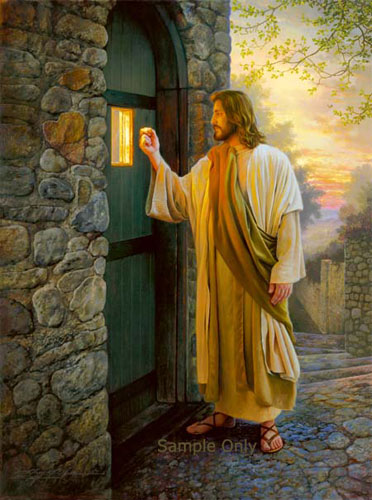 Matthieu 7:21

Ceux qui me disent : Seigneur, Seigneur ! n’entreront pas tous dans le royaume 
des cieux, mais celui-là seul qui fait 
la volonté de mon Père 
    qui est dans les cieux.
Matthieu 7:22

Plusieurs me diront en ce jour-là : Seigneur, Seigneur, n’avons-nous pas prophétisé par ton nom ? 
n’avons-nous pas chassé des démons 
par ton nom ? et n’avons-nous pas 
fait beaucoup de miracles 
par ton nom ?
Matthieu 7:23

Alors je leur dirai ouvertement : 
Je ne vous ai jamais connus, 
retirez-vous de moi, 
vous qui commettez l’iniquité.
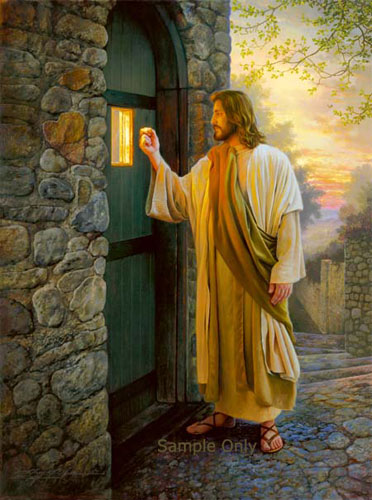 Apocalypse 3:20

Voici, je me tiens 
à la porte, et je frappe. 
Si quelqu’un entend 
ma voix et ouvre la porte, j’entrerai chez lui, 
je souperai avec lui, 
et lui avec moi.
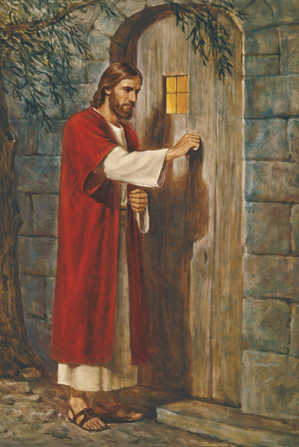 Hébreux 12:11

Il est vrai que tout châtiment semble 
d’abord un sujet de tristesse, et non de joie ; mais il produit plus tard pour ceux 
qui ont été ainsi exercés 
un fruit paisible de justice.
Apocalypse 3:18

Je te conseille d’acheter de moi de l’or éprouvé par le feu, 
afin que tu deviennes riche, 
et des vêtements blancs, 
afin que tu sois vêtu et que 
la honte de ta nudité 
ne paraisse pas, et un collyre pour oindre tes yeux, afin que tu voies.
Apocalypse 3:21

Celui qui vaincra, je le ferai asseoir avec moi sur mon trône, comme moi j’ai vaincu 
et me suis assis avec mon Père 
sur son trône.
Hébreux 4:16

Approchons-nous donc avec assurance 
du trône de la grâce, afin d’obtenir miséricorde et de trouver grâce, 
pour être secourus dans nos besoins.
Apocalypse22
Que celui qui a des oreilles entende ce que l’Esprit 
dit aux Eglises !